ASSEMBLY
We line up and walk to the hall.
We sit in the hall with our class.
The bell rings for Assembly.
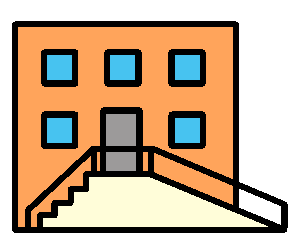 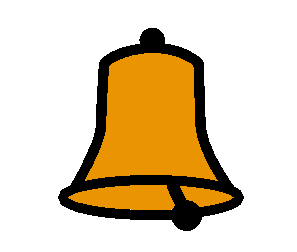 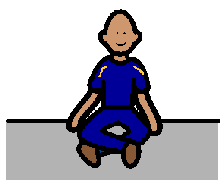 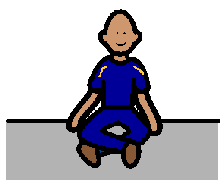 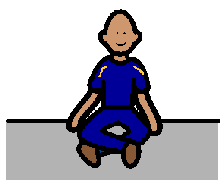 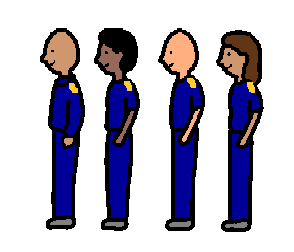 We listen to the people who talk at Assembly.
We clap when children get awards.
We listen to the Principal.
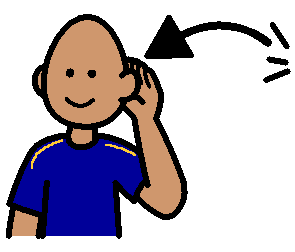 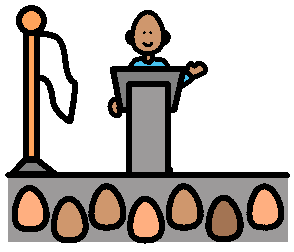 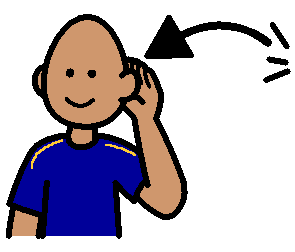 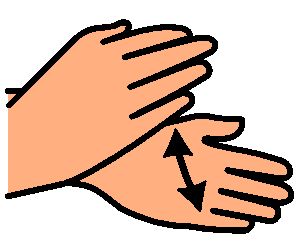 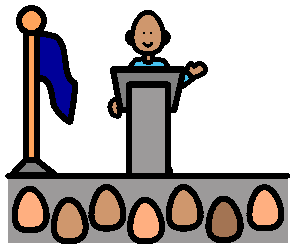 Our teacher tells us well done and takes us back to get our lunch.
We are happy.
We sing the National  Anthem.
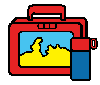 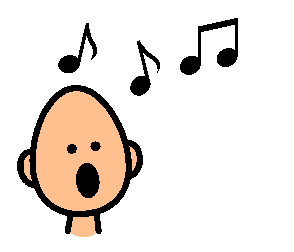 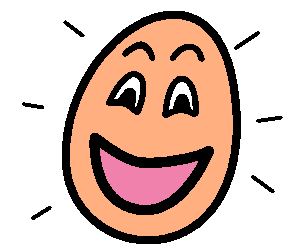 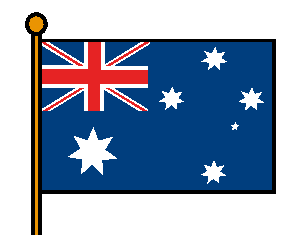 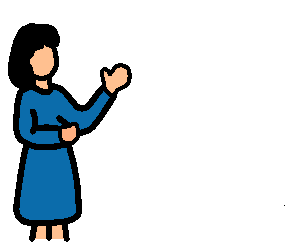 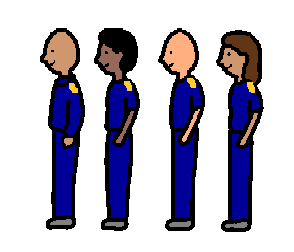